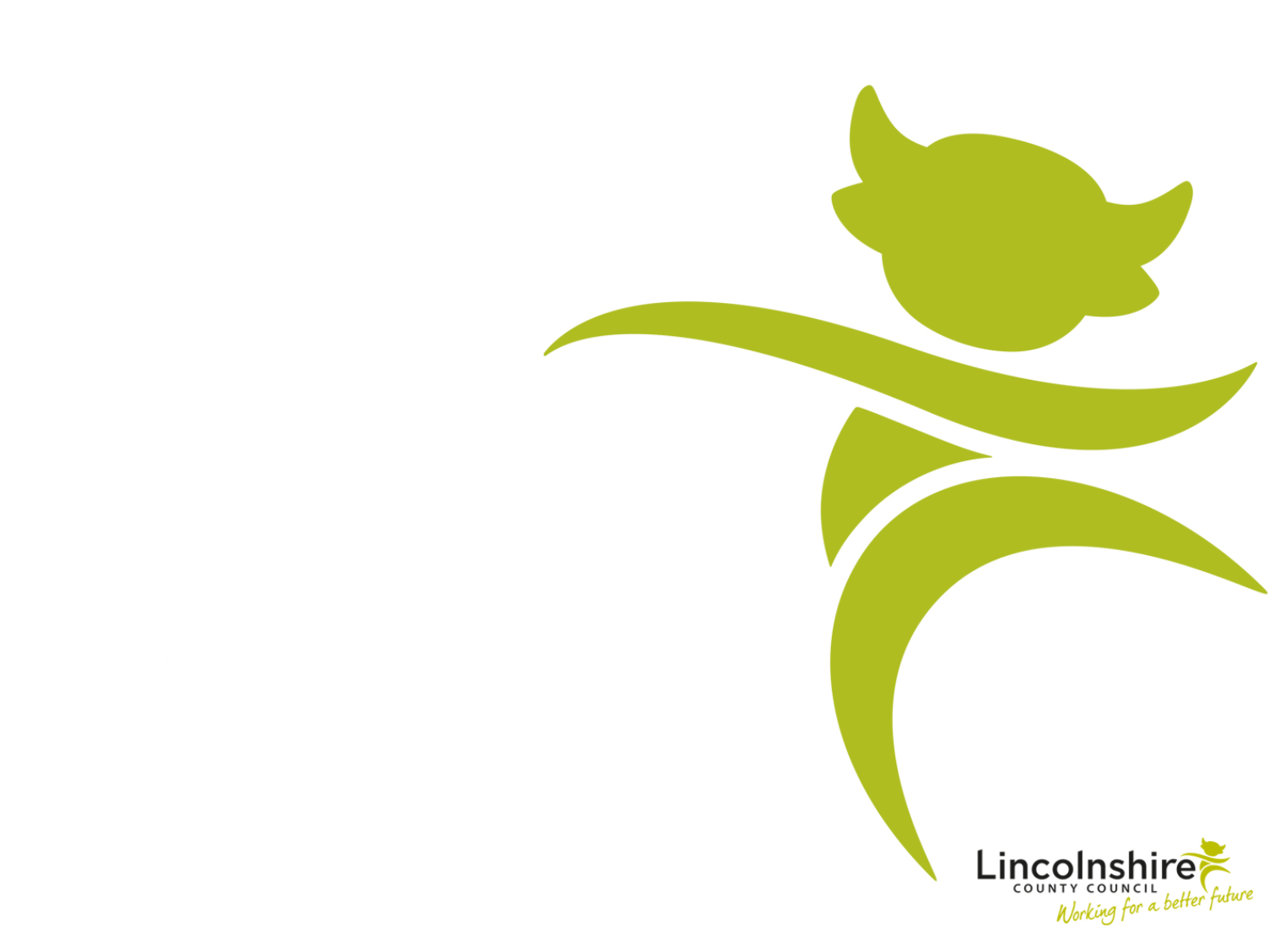 EmotionalBased SchoolAvoidance
TheEBSA Pathway
Pupil Re-Integration Team
PRT@lincolnshire.gov.uk
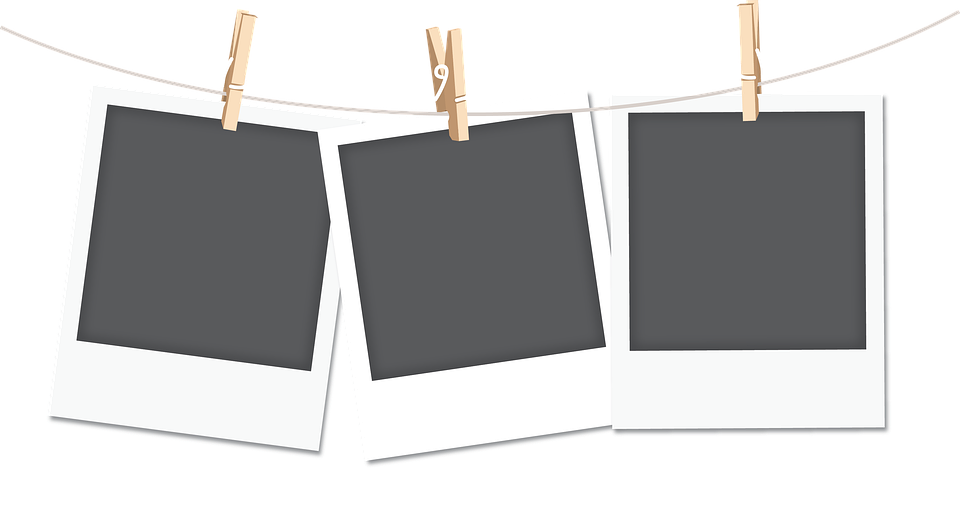 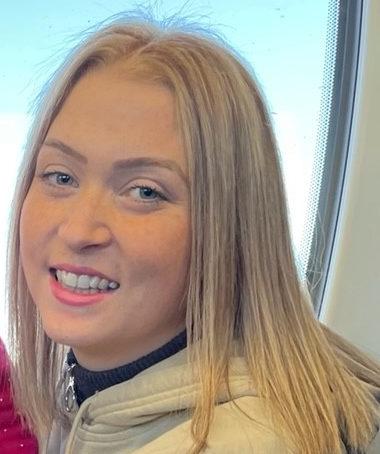 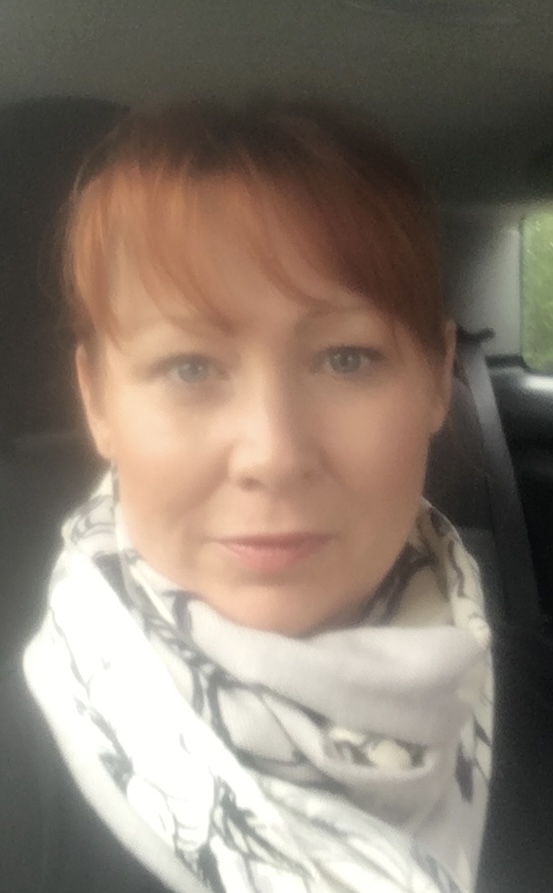 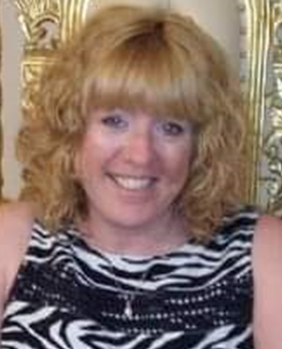 North & South Kesteven
Chelsea Ironmonger
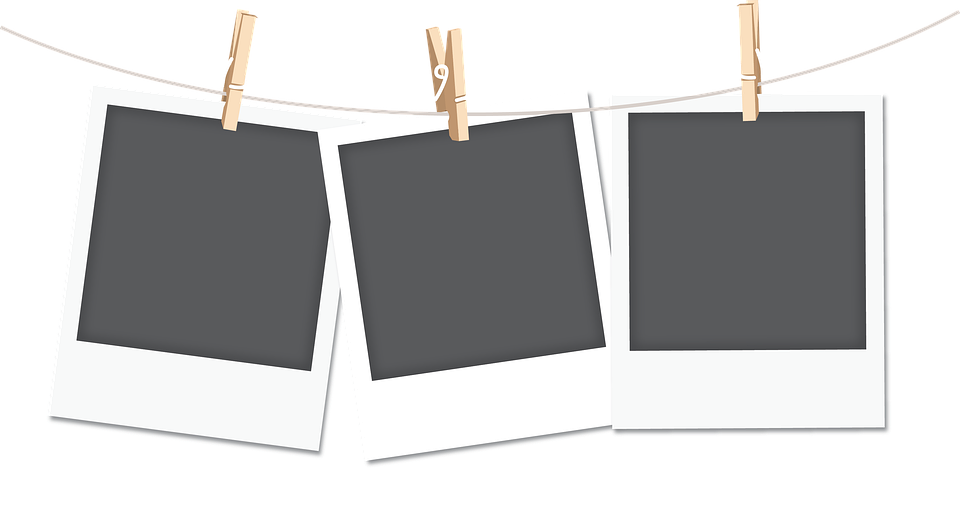 Lincoln & West Lindsey
Emma Shepherd
East Lindsey
Claire Richardson
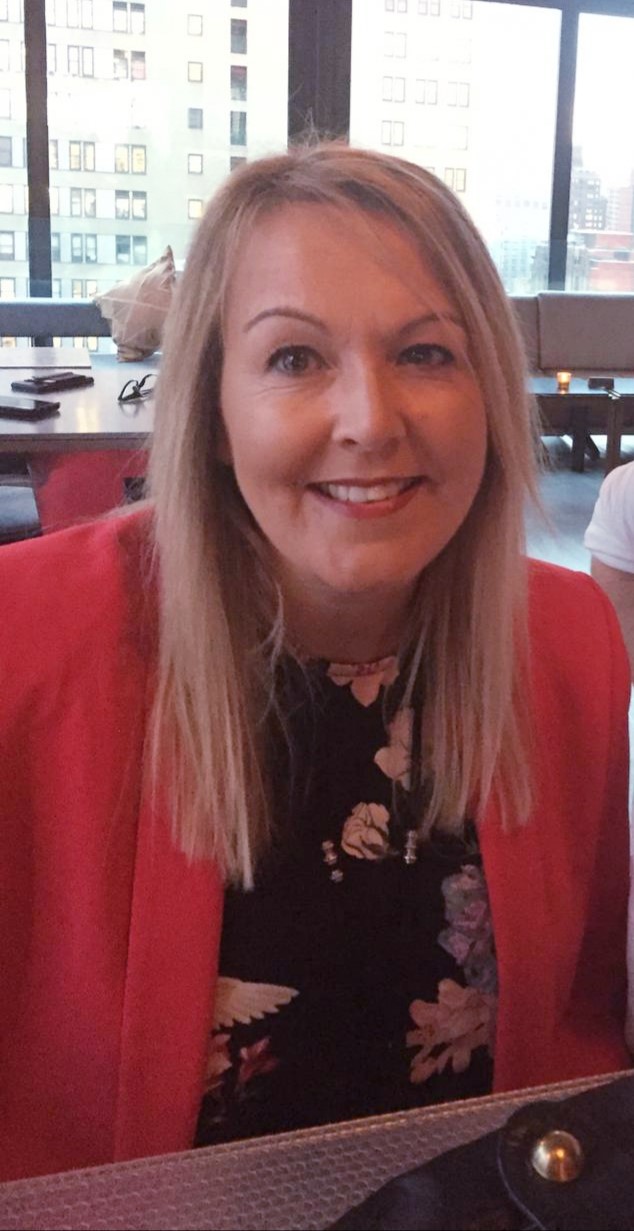 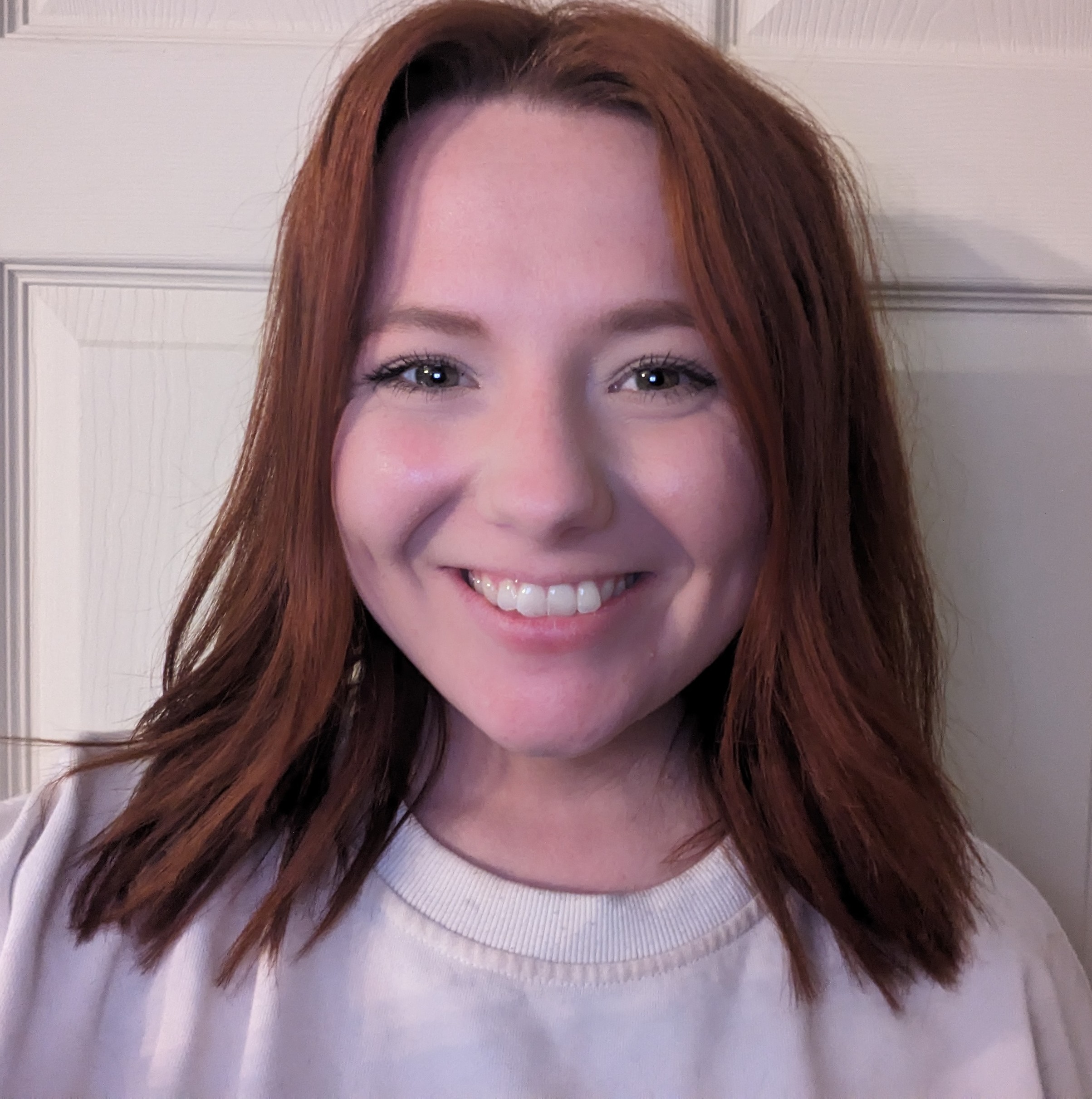 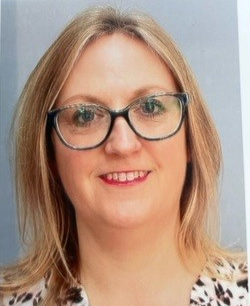 EBSA 
Caseworkers & 
Re-integration Officers
Pupil Re-Integration Officer (North)
Angela Elwood
Boston & South Holland
Nicola Reilly
Pupil Re-Integration Officer (South)
Amanda Smith
[Speaker Notes: Mention Chelsea – maternity leave.  Recruited to for maternity cover, currently going through the onboarding process.]
What is our role?
Support with identifying children and young people exhibiting EBSA and provide advice/guidance through consultations.
Attend scheduled review meetings, or provide advice throughout the assess, plan, do, review stages.
Recommend suitable targets for children and young people and support with implementing appropriate strategies and interventions.
Provide advice around gaining the child or young person’s voice and ensuring that they remain central to the process.
Identify, share and promote good and innovative examples across schools.
Signpost to alternative agencies for further advice and guidance.
Provide case supervision to settings experiencing a high level of EBSA cases.
Provide advice prior to completing a referral to Medical Support Panel (MSP) and support and guidance around implementing feedback.
What is EBSA?
A term used to describe cyp who have severe difficulty in attending school due to emotional factors that can result in prolonged absence from school.
EBSA can present differently across individuals but can manifest in a number of ways.
Most cyp experiencing EBSA can be highly anxious and show significant signs of distress about attending school. 
In many instances, remain engaged with education and want to return to school even though they are unable to do so.
Likely that several factors, rather than one single cause, contribute to cyp finding attending school difficult. 
A complex issue – each cyp and situation is unique. 
Some factors are complex and interlinked. 
Can appear at or around times of transition between key stages or education stages. 
Can be considered EBSA once school-based anxiety has been identified as main reason for not attending.
[Speaker Notes: Low or intermittent attendance; 
High sensitivity and/or reactivity; 
Low mood and anxiety (e.g., fear of talking to teachers, fears around academic performance); 
Social isolation;
Signs of emotional distress that interferes with their ability to function at school, such as difficulties forming relationships with teachers and peers resulting from disorganised attachment;
Developmental differences that fundamentally shape perception and action in ways that cause significant challenges in emotional self-regulation and social functioning (e.g., Autistic Spectrum Disorder, Attention Deficit Hyper-Activity Disorder).]
What isn’t EBSA?
It is crucial to have a clear and accurate understanding of EBSA to enable accurate identification of children or young people experiencing EBSA.
Clear difference between cyp absent due to EBSA as opposed to parentally condoned absence, or truancy.
Other routes of support to follow in these cases.
A deliberate act of defiance.
No single cause.
[Speaker Notes: Schools to consider appropriate member of staff to deal with EBSA cases.  For example, EWO may have more punitive approach to take, is this the most appropriate person to be dealing with EBSA cases?
EBSA can happen suddenly or gradually or over time.  
EBSA is complex with no single cause.
Often multi faceted across environmental factors.]
Early Intervention is Key
Ensure whole school planning is in place for school developments around avoiding / supporting EBSA.
EBSA Self Audit Tool. 
Preventative measures towards EBSA.
Identify early warning signs as part of whole school monitoring.  
Implement support as early as possible; don’t wait until poor attendance or behaviours are embedded.
Consider pastoral support roles in school and how this can feed into supporting EBSA.  
Proactive rather than reactive. 
Ensure robust transition planning in place for those coming into school.  Consider ways to reduce anxiety about the transition; additional transition visits, introduction into smaller areas of school environment (such as support unit), peer mentors.  Speak with current intake pupils and ask what helped them, what was in place that worked well and what could be put in place.  
Work with the setting transitioning from / to.  Share information so that success strategies can be replicated and built on; not starting from scratch.
[Speaker Notes: Reference EBSA self audit tool – new as part of new Pathway.  Use of to reflect, design and guide plans and developments for school strategy.  Will discuss in more detail later on.
Focus is on early intervention and effective whole school systems.
Schools – key role in identifying cyp experiencing or at risk of EBSA.
Develop effective whole school systems to support CYP.
APDR placing cyp at the heart of interventions.
Focus on early intervention and prevention.
Reference DfE and Public Health document – Promoting cyp’s mental health and wellbeing.]
Factors to consider?
Risk factors – for cyp/family and home/school.  Interaction between these factors.

Resilience factors – identify and build areas of strength.

EBSA most likely to occur when risk overwhelms resilience.

Push factors – what is pushing the child AWAY from school?

Pull factors -  what is pulling the child TOWARDS home?
[Speaker Notes: Unlikely to be static and fixed.
What lead to the initial school avoidance may not be what leads to persistent avoidance and non-attendance.
The cause may be the consequence.
Overarching risk factors can influence EBSA – often the interaction between these factors that results in EBSA behaviours.
Use eg’s of risk factors from Pathway – and any specific case study examples. 
Once identified risk factors can focus on and build areas of strength and resilience for cyp/family/school.
Resilience factors help protect cyp from maintaining EBSA behaviour and promote successful school inclusion.
Use eg’s of resilience factors from Pathway – and any specific case study examples. 
EBSA most likely to occur when risk overwhelms resilience and when pull factors take over the push factors that encourage school attendance.
Crucial to fully explore and understand why the cyp is reluctant to attend school.
Eg’s of push/pull factors from Pathway – and any specific case study examples.]
EBSA occurs when?
EBSA can occur
[Speaker Notes: Review of previous slide.
Breaking the EBSA cycle.
EBSA often associated with anxiety in cyp.
Anxiety is brain’s alarm system being overly sensitive.
Constantly guessing something bad might happen even when there’s no danger.
Like the brain seeing shadows in the dark and interpreting them as monsters.
Feelings might be strong and unpleasant, more than just a little bit nervous or unsure, intense and uncomfortable.
The greater the avoidance of situations that cause fear or distress, the more difficult it will become to deal with it.
Reference EBSA Pathway which goes into more detail.]
Responsibilities
Section 100 of the Children and Families Act 2014.

Section 19 of the Education Act 1996.

Caselaw.

Section 7 of the Education Act 1996.

Section 444 of the Education Act 1996.

Whilst a cyp is experiencing EBSA, they remain on role of school and their responsibility.
[Speaker Notes: Section 100 of the Children and Families Act, 2014  places a duty on schools to "make arrangements" for all pupils with "medical conditions" in terms of both physical and mental health. 

Section 19 of the Education Act (1996) requires Local Authority to arrange 'suitable' (so far as health allows) full-time (if suitable) education for children who would otherwise not receive education because of their illness. 

The courts have considered the circumstances where the Section 19 duty applies.  Caselaw has established that a Local Authority will have a duty to provide alternative education under Section 19 if there is no suitable education available to the child which is “reasonably practicable” for the child to access.

The 1996 Education Act (Section 7) also places a legal responsibility upon parent/carers to ensure that their child receives an appropriate, full time and effective education (suitable to their educational needs). In England, the vast majority of parents fulfil their parental responsibility in relation to education by putting their child on a school roll, and ensuring that they attend regularly. 

If a child who is on a school roll and fails to attend regularly then it is possible that the parents will have committed an offence contrary to s444 Education Act 1996, unless one of the four statutory defences apply.

School must ensure they continue to:
Carry out welfare checks.
Develop an Individual Health Care Plan in partnership with the school, parents, pupils, and any relevant healthcare professional (where appropriate).
Liaise with outside agencies to ensure that actions are undertaken.
Provide educational and other ordinarily available activities.
Monitor progress. 
Consider any unmet learning needs and put appropriate steps in place for identifying and implementing appropriate support.  
Coordinate SEN provision as appropriate and review needs at the SEN Support and Education, Health and Care (EHC) plan levels.]
Lincolnshire’s EBSA Pathway
Key stages to the new Pathway:

Initial Steps
Early intervention and whole school systems
EHA/TAC
Healthcare plans.

Next Steps: Assess and Plan
Phase 1 to 5.

Further steps: Do and Review
Phase 6.

Mental Health Involvement.

Toolkit.

Medical Support Panel.
[Speaker Notes: The Pathway considers each stage of EBSA and the steps to be taken.
Graduated response – follows an APDR cycle
Focused on facilitating a step-change in how we support cyp.
Robust early intervention
Understanding of individual needs and context
Collaborative and person centered.
Wraparound approach or proactive support.
Emphasis on the need to return to school alongside support and interventions.

SEND provision - Consideration to be given as to how needs are met in line with SENC COP.  Schools to ensure they are fully utilising their SEND notional funding as appropriate.
Where a cyp has an EHCP, consideration needs to take place regarding the provision within their EHCP and how this is being implemented.
Where provision requires adjustment and annual review of their EHC plan should be considered

Whole school approach is a wraparound approach to EBSA.]
Lincolnshire’s EBSA Pathway
[Speaker Notes: To gain a deeper understanding of the cyp difference:

Whole school approach key.

Next steps of the EBSA Pathway consist of a 6 phase approach focused on supporting individual cyp and leading to focused support and interventions:

Phase 1 – Concern – gather background information
Phase 2 – Identify – initial idea about the concern
Phase 3 – Mapping – identification of the areas of concern
Phase 4 – Outline – comprehensive account of the concern
Phase 5 – Implement – strategies and approaches to address the concern
Phase 6 – Monitor and evaluate – review, adjust and amend the plan.

Will go on to explore each phase and supporting tools for each Phase]
Initial Steps: Early intervention and effective whole school systems
Whole school approaches.  EBSA Self Audit Tool.
Indicators of risk of EBSA.  EBSA Risk Screening Tool.
Early indicators of EBSA.
Indicators of EBSA.
Early Help Assessment and Team Around the Child.
Healthcare Plans.
EBSA interventions – whole school approaches, universal and targeted approaches.
[Speaker Notes: School plays a key role in the identification of cyp experiencing or at risk of EBSA. 
Important for schools to develop effective whole school systems to support cyp, 
Vigilant to early indicators and employ a thorough APDR cycle placing the child or young person at the heart of the interventions.
Preventative measure towards EBSA, focus on early intervention and prevention.

EBSA Self Audit Tool – can be used as part of initial steps within the Pathway.
8 principles, linked to DfE and Public Health document – Promoting cyp’s mental health and wellbeing.
Leadership and Management
Ethos and Environment
Curriculum, Teaching and Learning
Staff development and wellbeing
Pupil voice
Identifying need and monitoring impact
Working with parents/carers
Targeted support and identification of specialist pathways. 

Other examples from whole school approaches section in Pathway and examples of good practice from schools.

Important to identify the early warning signs of EBSA. If left unaddressed, the EBSA behaviours can become entrenched making it difficult to intervene once the child or young person has been out of education for some time.  Important to identify the early warning signs of EBSA.

EBSA risk screening tool.  Explore risk factors linked to cyp as previously mentioned.

Lincolnshire’s EHA strategy (2021) – reflect best place to start exploring worries.  Using as a conversation tool to gain an understanding of the impact of holistic factor and gain a full understanding of the worries.
TAC to work alongside the EBSA Pathway.  Reviews completed every 6-8 weeks.

Healthcare plans – help to ensure schools effectively support pupils with medical conditions, in terms of both physical and mental health.
Provide clarity about what needs to be done by when and by whom.
Should be reviewed at least annually.
School should identify a healthcare professional.

Guidance on all of the above is provided within the EBSA interventions document – whole school, universal and targeted approaches. Also EBSA interventions document – list of activities and interventions schools can implement to promote resilience, belongingness, emotional literacy skills and secure attachments.]
Next Steps: Assess and Plan
Where individuals have started to develop EBSA behaviours, despite robust whole school systems and possible completion of an Early Help Assessment to identify and support early indicators through preventative initial steps, these next steps continue the thorough assessment that leads into a robust plan as part of the assess, plan, do and review cycle, with the child or young person at the centre. 
EBSA Pathway can work alongside a cyp’s Team Around the Child plan.
EBSA Pathway can drill into what is causing EBSA behaviours.
Support broader holistic needs.
Phase 1 – Concern: gather background information
Supporting a child or young person experiencing emotional distress and social isolation requires thorough understanding of their situation, involving collection of detailed background information, analysis of potential causes, and participation from the child and their significant others, leading to a working hypothesis that will guide future interventions.

Essential to take time to build a collaborative partnership and working relationship with parents/carers.

CYP questionnaires.
Parent/carer questionnaires. 
Key Person or Professional questionnaires.
Class Teacher questionnaire.

Remember the important element is the quality, depth and richness of the information that is gathered!
[Speaker Notes: Essential to gain an understanding of the various aspects at the core of the cyp’s emotional distress and/or social isolation causing and maintaining the EBSA behaviours.
Vital to understand the complexities of their lives.
Crucial to gain an understanding to:
Confirm that the child is displaying EBSA as opposed to truancy or parentally condoned absence. 
Assess the extent and severity of the absence and the anxiety. 
Gather information regarding the various child, family and school factors that may be contributing to the EBSA. 
Combine the information to arrive at a practical working hypothesis as a prelude to planning effective interventions.  
CYP must remain at the centre of discussions and planning to understand the complexities of their lives.
Crucial to unpicking barriers
Understanding the current situation for the cyp from their perspective.
CYP questionnaires can be used to collect the views.  *NOTE – ATTEND docs gone*
Short and a long questionnaire – can be used to supplement other means such as visual cards – dependent upon age of cyp. 
SHOULD NOT – be used as a tick box exercise, is aimed at guiding a conversation to capture robust and meaningful information.
Important to acknowledge parent/carers anxieties and their perspectives as with cyp.
Helpful to start conversations acknowledging it will be difficult.  Parent/carer questionnaires. As with cyp questionnaires, SHOULD NOT – be used as a tick box exercise, is aimed at guiding a conversation to capture robust and meaningful information.
Ask questions sensitively using active listening skills.  Clear meeting agenda to gather background information.  Plans in place for regular contact with cyp. Parent/carer – RELATIONSHIP AND TRUST CONTINUES TO BUILT UPON AND EMBEDDED.
important to gather views of staff in school or other professionals that know the cyp best – may need a ‘round robin’.  Key Person or Professional questionnaires and also Class Teacher questionnaire.]
Phase 2 – Identify: initial ideas about the concern
This involves using the gathered information to spot potential problem areas and formulate an evolving initial hypothesis, which serves as a groundwork for further exploration and comprehension, rather than a definite diagnosis.

Identifying tool – review the information to identify potential problem areas according to the 5 P’s:
Presenting factors
Predisposing factors
Precipitating factors
Perpetuating factors
Protective factors.
[Speaker Notes: Initial hypothesis is not a diagnosis but a starting point for further investigation and understanding.

5P’s are there to structure the information gathering and not terms we would use directly with cyp or their families.

The Identifying Tool and Visual identifying Tool can be used to support these discussions and prevent the family from feeling overwhelmed.]
Phase 3 – Mapping: identification of the areas of the concern
Mapping is for breaking down the areas of concern into smaller and more manageable and actionable parts.

Mapping Tool.
Consider each of the 5P’s.
Breakdown the overarching problem or issue into smaller more manageable parts.
Identify ways they interact with an contribute to the concern.
Problem dimension summary for professionals.
Help me to understand and make changes for cyp.
[Speaker Notes: Mapping Tool 
2 parts, for use by professionals and a 1 page summary the cyp.

Presenting factors - Think about what we see is happening – things they do, ways they behave, that show us something is not quite right.

Predisposing factors – what is about the cyp that makes the more susceptible to these issues, might be things in the past or personal characteristics.

Precipitating factors – identify specific incidents or changes that triggered the issues.  Recent events or changes that may have set off the issues for the cyp. Could be a big change such as a house move, a fall out with a friend (bullying).

Perpetuating factors – identify ongoing situations, behaviours or thought patterns that seem to be maintaining or exacerbating the issues.  What keeps the problem going.  Might be things the cyp keeps doing, thinking that don’t help.

Protective factors – cyp’s strengths, positive influences that could help them cope or overcome these issues.   What helps?  Good things happening in their life.

Problem dimensions summary – based on the analysis summarise the main dimensions of the problem, the main parts of the problem.  How do these things work together to create an issue for the cyp?

Helping me to understand and make changes 1 page child summary of the mapping tool]
Phase 4 – Outline: comprehensive account of the concern
The Outline involves refining the initial hypothesis based on a thorough analysis of collected information, which aids in outlining preliminary strategies and interventions for addressing the child or young person's issues, with the flexibility to update this living document as more information becomes available or the child's situation evolves.

Revisit and refine initial hypothesis (from Phase 2 – Identifying Tool).
Use the Outline Tool.
Informing next stages – preliminary ideas for strategies and interventions for addressing the concern.
Outline Tool is a living document – update and refine as new information becomes available of the cyp’s situation changes.
Will be developed more fully in Phase 5.
[Speaker Notes: Based on all the information gathered and detailed analysis – revisit and refine initial hypothesis – created at Phase 2 using the Identifying Tool.
Use the Outline Tool to provide a nuanced understanding of the difficulties.
Will inform the next Phase by providing the outline for preliminary ideas, strategies and interventions.
Living document that should be updated as new information becomes available or the situation changes.

Revision of hypothesis – greater understanding of the cyp’s difficulties.  Further consider the layers of information and how these work together to create the issue for the cyp.

Next steps – Preliminary strategies and interventions that might be appropriate for address the problems/issues.

Will be developed more full in Phase 5.]
Phase 5 – Intervention and Implementation: strategies and approaches to address the concern
The EBSA Support Plan is a structured and adaptable strategy, involving relevant stakeholders, to develop, implement, and regularly review personalised interventions that address identified needs of a child or young person at both school and home, ensuring strategies effectively meet unique situational challenges.

EBSA Support Plan (previously EBSA Pastoral Support Plan).
Needs to be an individualised plan to the cyp.  Shared with cyp/family/all invited to meeting.
Link to the factors identified through assessment that are contributing to the EBSA.
Interventions at both home and school level and collaboration with professionals.
Focus on removing barriers rather than reliance on referring to services.
Be realistic.
Clear about roles and responsibilities.  Ensure all parties agree.
Agree review dates and keep the plan under review.
‘United front’.
Keep optimistic.
Don’t move the goalposts.  Wait until the next review.
Early home visits by a designated member of staff.  Regularly.
[Speaker Notes: EBSA Support Plan – previously PSP, has been amended to support new Pathway.
Structured way to identify interventions and detail implementation (who, what, when, where and how).
Realistic – break down larger goals into small, achievable steps – an overly ambitious plan is likely to fail.
United front – ensure any concerns about the reintegration process are not shared with the cyp – concerns should be communicated away from them.
Keep optimistic – if cyp doesn’t attend on a day as planned – start again the next day.
Agree expectations regarding frequency of contact, realistic response times to contact between home/school.
Recognise cyp is likely to be more unsettled at the beginning of the plan.
Gradual and graded reintegration.
Reduced timetable may be part of the reintegration.
Flexibility in the timetable, arrangements for transport, buddying, safe havens in school, key person for ‘check ins’, differentiation to curriculum.
Home visits – ideally some whom the cyp has positive relationship with.  Will support sense of connection and belonging with school.  Supports with maintaining relationships.
Agree any work sent home to be completed and ensure feedback is consistently provided around marking.]
Further Steps: Do and ReviewPhase 6 – Monitor and Evaluate Interventions: review and amend the plan
The EBSA Support Plan is put into action, continually monitored, and adjusted as needed with regular reviews, consistent communication, realistic goal setting, and ongoing collaboration among the child or young person, their family, and professionals.  There will be an emphasis on consistency, resilience, person-centred planning, and the evolving nature of the plan to best support the child or young person's progress.

Implement EBSA Support Plan.
Regular reviews and updates.
Track effectiveness of interventions over time – what is working well, any adjustments to the Plan needed?
Record the impact on the areas identified and any changes to the 5P’s.
May be appropriate to revisit earlier phases to further develop the Plan e.g., Mapping or Outline phases as situations develop and change.
Consistency is key.
‘Bumps’ – will occur.  Need for ongoing commitment from all parties.
Optimism.
Don’t move the goal posts.
Ensure expectations are met regarding frequency of contact and response times.
Consider and build upon strategies and approaches.
Continue to ensure education is provided.
[Speaker Notes: Continued collaboration cyp/family/school/other professionals.
Discussions and planning to remain person centered.
Continue to be realistic.
Ensure everyone remains clear on roles and responsibilities.  Continue to agree actions until next review.
Consistency – ensure all agreements are consistently followed until the next review.
Bumps – ongoing commitment from all parties, work together to find solutions when this happens.
Keep optimistic when things don’t go as planned.  Start again the next day or next week.
Don’t move the goal posts – don’t be tempted.  If cyp is doing better than expected, this can reduce trust.  Wait until agreed reviews to make any change.
Expectations – stick to them.
Continue to build upon positive relationships.
Consider and build on strategies and approaches that support the cyp to achieve the agreed outcomes.
Continue to ensure education is provided – keep to agreements around work being sent home/access to work/feedback/marking.]
Mental Health Involvement
Don’t expect too much too soon.
Invite a mental health practitioner to a review of the Support Plan.
CAMHS/MHST.
Healthy Minds.
What to do if there is no current mental health or emotional wellbeing service involvement?
Where needed revisit earlier phases in the Pathway with involvement from a mental health practitioner.
[Speaker Notes: Where there is limited progress, may be appropriate to invite a mental health practitioner to support review of Support Plan.
If CAMHS/MHST are already involved – with a cyp, contact the relevant clinician.  Be prepared to plan the review meeting around their availability.
If Healthy Minds are already involved – contact lincs@SPA.nhs.net requesting attendance at a review.
If no current mental health or emotional wellbeing service involvement if school has MHST school should contact the MHST practitioner and NOT Healthy Minds.
If school are not an MHST school, they should contact Healthy Minds and request attendance at a Support Plan review.
Provide mental health Practitioner with all relevant paperwork prior to the meeting to enable them to fully prepare for the review.  May include paperwork from various Phases within the Pathway., along with the EBSA Support Plan.
May need to revisit earlier phases in the Pathway with a mental health practitioner to ensure information remains relevant to the planning going forward.]
Toolkit
Initial Steps – Early intervention and effective whole school systems.
Next Step – Assess and plan.
Further Steps – Do and review.
[Speaker Notes: Toolkit is broken into 3 steps.

Initial Steps – early intervention and effective whole school approaches
All tools as mentioned throughout the presentation.  All embedded withing the Pathway document.
Also EBSA interventions document – list of activities and interventions schools can implement to promote resilience, belongingness, emotional literacy skills and secure attachments.
Wealth of links to other services and resources. Eg – Lincolnshire Parent Carer Forum, SEND, Working Together Team, Pupil Reintegration Team, mental health services, early help, virtual school.

Next and further steps
All tools as mentioned throughout the presentation.  All embedded withing the Pathway document.
Broken down into Phases.]
Medical Support Panel (MSP)
Where, despite school robustly following the steps within the EBSA Pathway, there continues to be a barrier to attending school a referral to the MSP may be appropriate.  
Lincolnshire’s Medical Support Panel (MSP) is a multi-agency panel that considers the needs of pupils in order to arrive at a decision about how ‘suitable education’ might be provided, in accordance with the Local Authority’s Section 19 duty.  
Request for Education Support (Medial Grounds).  New referral form. 
Referrals to MSP are submitted by a pupil’s school. 
MSP is evidence based and will consider pupil’s needs holistically. 
School should provide clear evidence of the school’s application of the EBSA Pathway.  Supporting documents.
MSP outcome will advise regarding what further steps, strategies and support school can and should be robustly implementing to ensure continued access to suitable education.
One of the further steps may be for a cyp to access to a short-term period of intervention at Pilgrim Hospital School. They are not an end destination or a permanent placement. 
Focussed on working with the pupil’s school to support the pupil’s timely transition back to their school. 
MSP outcomes.
Observers.
[Speaker Notes: Takes places fortnightly during term time.
NEW referral form.  Fully completed and signed by parents/carers.  Email to PRT@lincolnshire.gov.uk  Contacts provided at the end.
The panel consists of representation across Attendance, Inclusion, Mental Health, Early Help and Pilgrim Hospital School. 
Considers the referral paperwork and supporting evidence that has been submitted. 
Complete all sections fully to ensure the Panel have all the information to enable robust decision making to occur and identification of next steps.  Do not write ‘see attached document’ in boxes.  The boxes are often summaries and as such should be completed.  
Complete the Chronology.  It is key. It gives the Panel a clear overview of the child or young person’s journey with all key occurrences.  
Submit with all relevant documents.  Remember decision making is evidence based.  
Ensure all submitted documents are relevant and pertinent to the referral.    
Clearly indicate if the referral is Medical or EBSA.  
Provide the name of the key link contact person for all communication with the school.  
Ensure that any medical evidence is up to date, related to the current situation, fully relevant to the referral and pertinent to why the pupil is unable to attend school.  For example; copies of hospital or doctor appointment letters do not provide evidence as to why a child or young person is unable to attend school.  The detail of when medical appointments took place and were attended can be included as detail in the Chronology.     
Checklist on the referral form for supporting documents.
Outcomes – named contact/referrer, receives a telephone call the same day as Panel.  An email with outcomes the following day.
The referring school can contact the Pupil Reintegration Team (PRT) for a consultation post outcome to fully discuss the advice and next steps.  Details relating to this are included in the outcome email. 
Placements at Pilgrim - One of the outcomes of MSP. During a placement, regular reviews will take place.  This will continue to build on the EBSA Pathway that has taken place and continue to focus on the child or young person at the centre.  
CYP’s main school is crucial and will take a lead role in working with Pilgrim in relation to the planning and steps that will be put in place to support the transition back to their setting.   The Pupil Reintegration Team will also be involved to support the transition and maximise its success.  
Observers – 2 max per Panel.  Contact PRT.  Clerk will arrange.  Sign confidentiality agreement.]
Contact Details
PRT@lincolnshire.gov.uk
EBSA queries, Medical Support Panel observations & referrals, submitting PSP paperwork.

Caseworker for Boston & South Holland Nicola.Reilly@lincolnshire.gov.uk 
Caseworker for North & South Kesteven PRT@lincolnshire.gov.uk
Caseworker for East Lindsey ClaireM.Richardson@lincolnshire.gov.uk
Caseworker for Lincoln & West Lindsey Emma.Shepherd2@lincolnshire.gov.uk

Attendance@lincolnshire.gov.uk
Enquiries related to attendance coding, reduced timetables any other general school attendance enquiries.
Any Questions
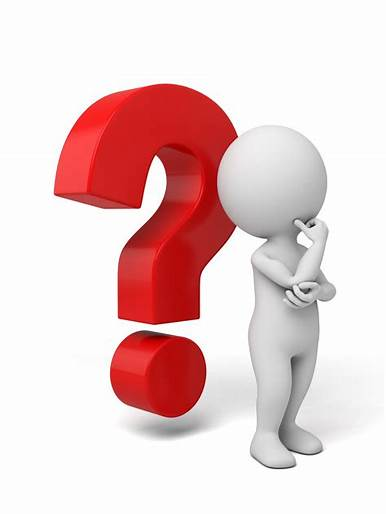 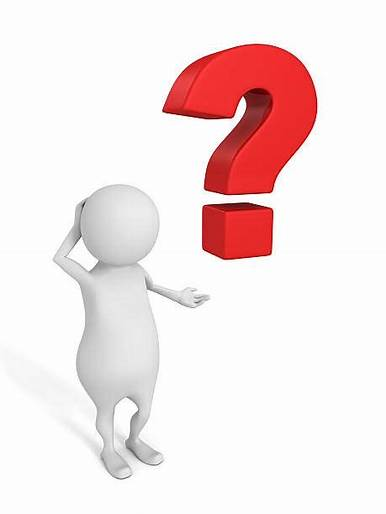 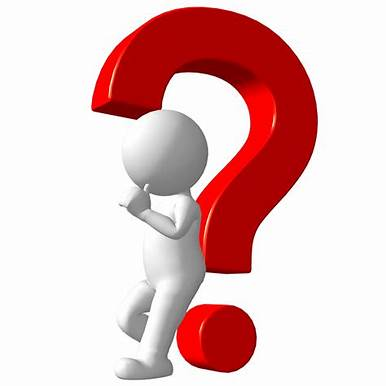 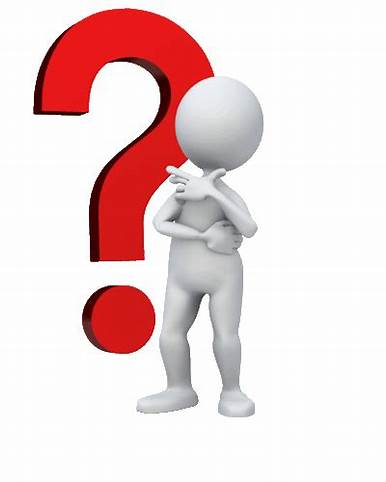